Welcome to MATH and SCIENCE with Mr. Snipes
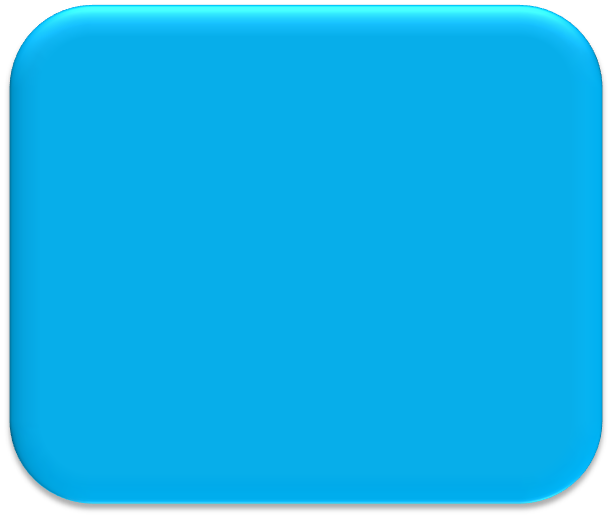 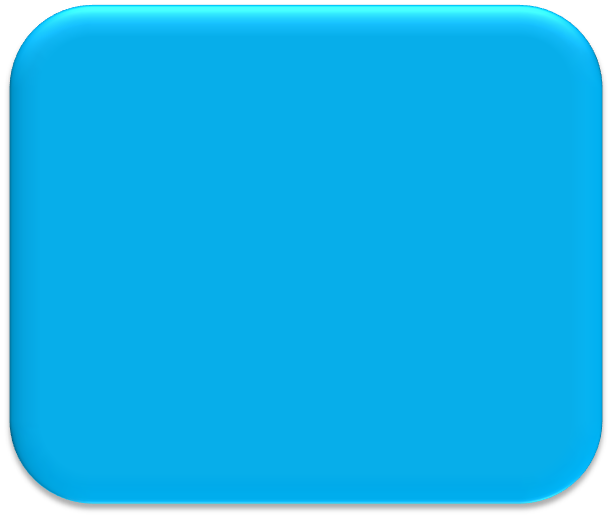 7TH Grade Parent Information Form
Contact Information
   Mr. Brian Snipes
   (p) 336-605-3333 
   (e) snipesb@gcsnc.com
7th Grade Math and Science Information
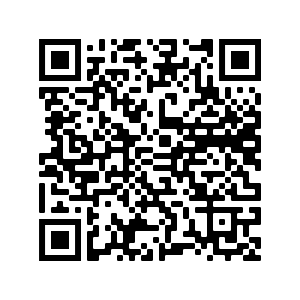 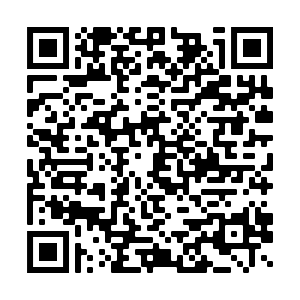 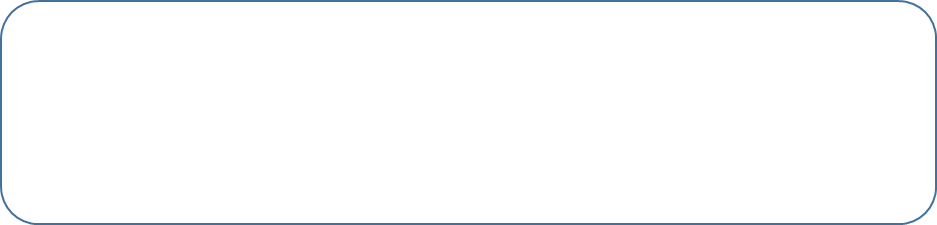 Join Remind101 (for parents and students):
ACC MATH: Text @accma23 to the number 81010 OR go to  https://www.remind.com/join/accma23

SCIENCE: Text @7thsci23  to the number 81010 OR go to https://www.remind.com/join/7thsci23
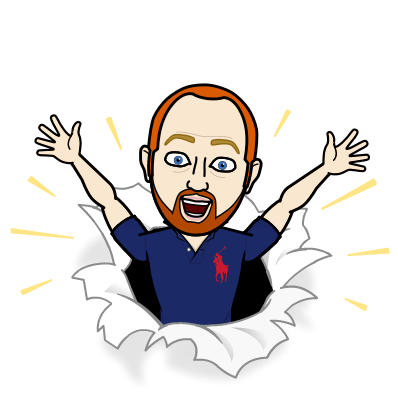 Expectations:
Come to class each day with a positive attitude
Login to Canvas each day 
Participate in class daily
Complete all assigned work to the best of your ability
Be respectful to both your peers and teachers
Contact your teacher if you have questions
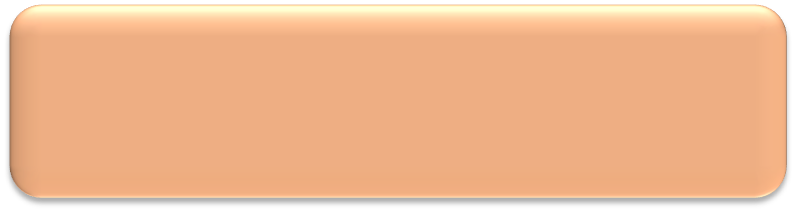 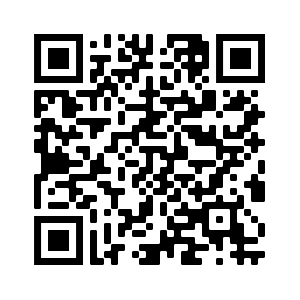 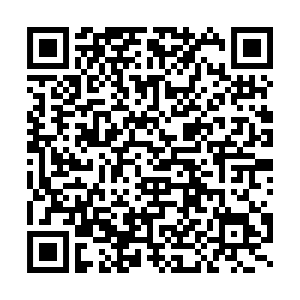 TPT Science Class Wish List QR Code
Amazon Science Class Wish List QR Code